Цифры от 1 до 9 и 0.
Знаки «+», «-», «=», 
« >», «<»
Математика
ДОРОГОЙ ПЕРВОКЛАССНИК!
Белая стрелка     поможет тебе просмотреть  цифры и знаки. Нажав на маленькую картинку, ты узнаешь как правильно надо писать цифры и арифметические знаки. 
Вернуться назад ты сможешь, опять нажав на картинку.
Письмо цифры 1
.
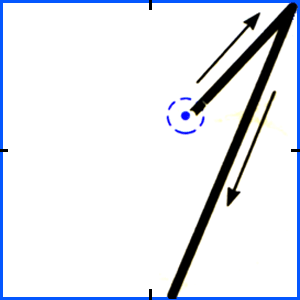 Начинают писать её немного выше центра клетки и ведут к верхнему правому углу клетки. Затем пишут основную наклонную палочку от верхнего правого угла к середине нижней стороны клетки.
Письмо цифры 2
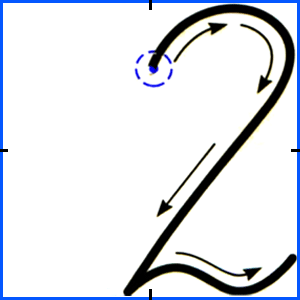 Начинают писать цифру немного выше центра клетки, ведут линию вверх, закругляют её в правом верхнем углу, ведут наклонную линию к середине нижней стороны клетки. Затем вдоль нижней стороны клетки пишут волнистую линию (вверх, вниз, вверх).
Письмо цифры 3
Начинают писать цифру немного выше центра клетки . Верхний полуовал доводят почти до центра клетки и, не отрывая ручки от бумаги, пишут нижний полуовал. Нижний полуовал немного больше верхнего.
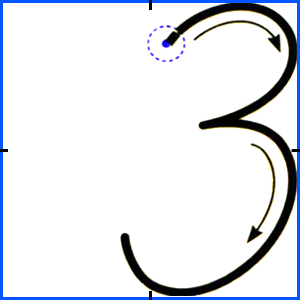 Письмо цифры 4
Начинают писать немного 
правее середины верхней стороны клетки. Ведут прямую линию почти к центру клетки, затем ведут палочку вправо и немного не доводят до правой стороны клетки. Пишут длинную палочку, начиная выше середины правой стороны клетки и доводят её до нижней стороны клетки.
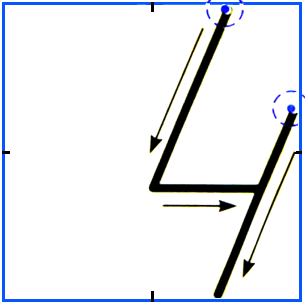 Письмо цифры 5
Начинают писать наклонную палочку немного правее середины верхней стороны клетки и ведут её почти до центра клетки. Затем пишут полуовал. Сверху от палочки пишут вправо волнистую линию.
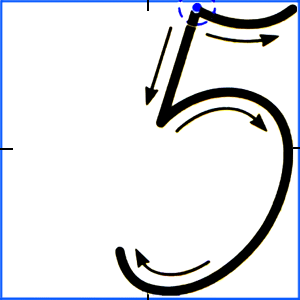 Письмо цифры 6
Начинают писать полуовал немного ниже верхнего правого угла клетки, закругляют, касаясь верхней стороны клетки, и ведут руку вниз. Закругляют линию, касаясь нижней стороны клетки и ведут руку вверх. Затем закругляют линию влево немного выше центра клетки.
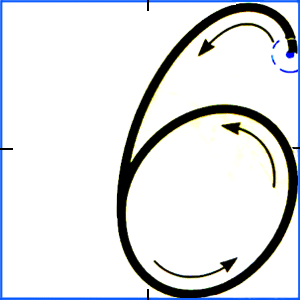 Письмо цифры 7
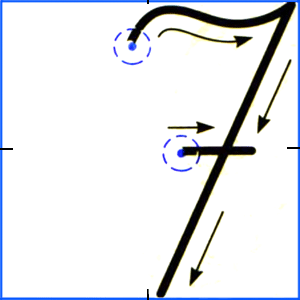 Начинают писать волнистую линию немного ниже середины верхней стороны клетки и доводят её до правого верхнего угла клетки. Потом пишут большую палочку, доводя её почти до середины нижней стороны клетки, а затем перечёркивают её маленькой палочкой посередине.
Письмо цифры 8
Начинают писать немного ниже и правее середины верхней стороны клетки. Ведут линию вверх и вправо, закругляют, касаясь верхней и правой сторон клетки. Затем ведут руку вниз, закругляют линию, касаясь нижней стороны клетки. Далее, закругляясь, линия идёт вверх к начальной точке.
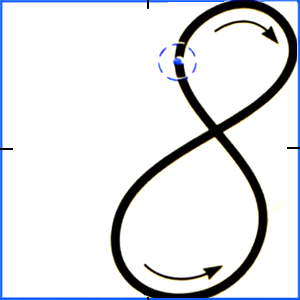 Письмо цифры 9
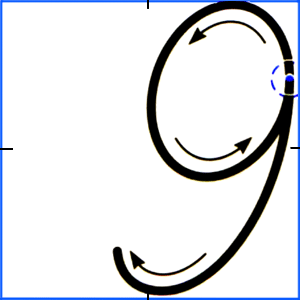 Начинают писать немного ниже правого верхнего угла клетки. В правом верхнем углу клетки линию закругляют и ведут руку вниз, к центру клетки. Здесь линию вновь закругляют и ведут вверх к началу овала. Затем ведут руку вниз, закругляя у середины нижней стороны клетки.
Письмо цифры 0
Овал начните писать немного левее правого верхнего угла клетки. Ведите линию вниз, закругляя на середине нижней стороны клетки. Затем ведите  руку вверх к началу овала.
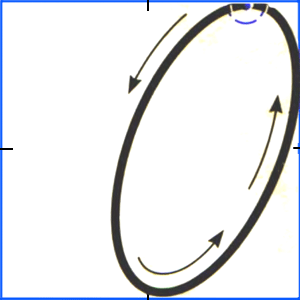 Прибавить «+»
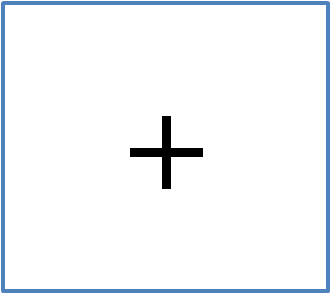 Я – ПЛЮС! Моё решение
Всегда одно – сложить!
С примерами сложения
Я всех учу дружить.
Вычесть «-»
Внимание! Внимание!
Я знак для вычитания!
Всегда смогу понять, 
Где надо что отнять.
Отнять – моя работа!
Уменьшить, вычесть что-то
Любому помогу.
Я – МИНУС! Я могу!
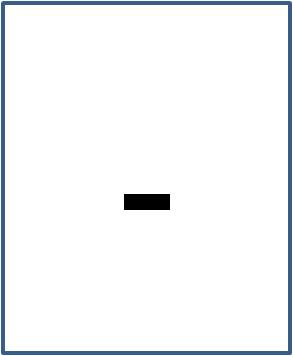 Получится «=»
Я знак «РАВНО»! Я равенство!
Мне жизнь такая нравится!
Внутри примеров  я
Поставлен как судья.
Пусть действия меняются,
Все на меня равняются.
Другого знака нет,
Чтоб получить ответ.
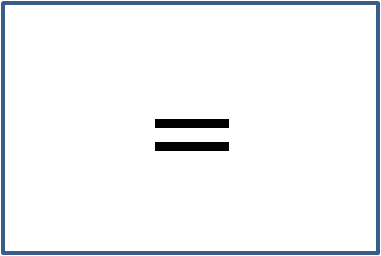 «Больше»
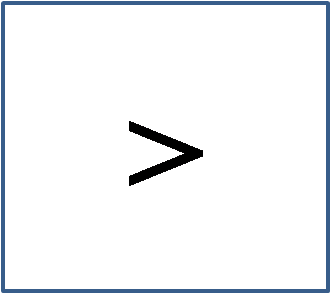 Мы равенства не знаем,
Полезны тем не менее,
Знакомьтесь, люди, с нами.
Нужны мы для сравнения.
Знак  «БОЛЬШЕ»  и ….
«Меньше»
Знак  «МЕНЬШЕ» - 
Великие особы.
На первый взгляд похожи
На стрелочки мы оба.
Но мы нужны, как судьи
И нам нельзя без правил.
Туда, где меньше будет,
Мы остриё направим.
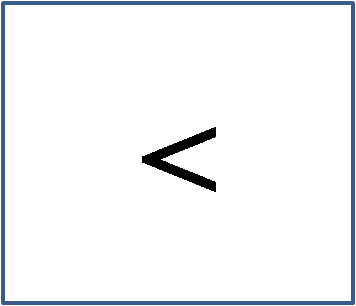 Источники:
http://www.razumniki.ru/images/articles/obuchenie_detey/propisi_2.gif
http://www.razumniki.ru/images/articles/obuchenie_detey/propisi_1.gif
http://www.razumniki.ru/images/articles/obuchenie_detey/propisi_3.gif
http://www.razumniki.ru/images/articles/obuchenie_detey/propisi_4.gif
http://www.razumniki.ru/images/articles/obuchenie_detey/propisi_5.gif
http://www.razumniki.ru/images/articles/obuchenie_detey/propisi_6.gif
http://www.razumniki.ru/images/articles/obuchenie_detey/propisi_7.gif
http://www.razumniki.ru/images/articles/obuchenie_detey/propisi_8.gif
http://www.razumniki.ru/images/articles/obuchenie_detey/propisi_9.gif
http://www.razumniki.ru/images/articles/obuchenie_detey/propisi_0.gif
http://mirshablonov.my1.ru/publ/instrukcii_informacija_praktika/obrazec_napisanija_cifry_1/2-1-0-848
http://nachalo4ka.ru/wp-content/uploads/2014/08/fon-shkolnaya-doska-osennie-listya-1200x811.png
http://ulchatka.ru/archives/4354